Μάθημα 5: Επίλυση προβλημάτων με μοντέλα ML
Experience AI
[Speaker Notes: Αυτός ο πόρος διατίθεται από το Raspberry Pi Foundation με άδεια χρήσης Creative Commons Attribution-NonCommercial-NoDerivatives 4.0 International Public License (CC BY-NC-ND 4.0). Για περισσότερες πληροφορίες σχετικά με την άδεια αυτή, ανατρέξτε στην ηλεκτρονική διεύθυνση creativecommons.org/licenses/by-nc-nd/4.0.]
Στόχοι
Μάθημα 5: Επίλυση προβλημάτων με μοντέλα ML
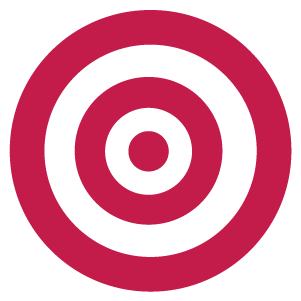 Σε αυτό το μάθημα, θα:
Περιγράψουμε τα στάδια του κύκλου ζωής του έργου AI
Χρησιμοποιήσουμε ένα εργαλείο μηχανικής μάθησης για την εισαγωγή δεδομένων και την εκπαίδευση ενός μοντέλου
Δοκιμάσουμε και εξετάσουμε την ακρίβεια ενός μοντέλου μηχανικής μάθησης
Ταξινομήστε τα στάδια του κύκλου ζωής του έργου AI
Αξιολόγηση του
μοντέλου
Επεξήγηση του
μοντέλου
Προετοιμασία των δεδομένων
Καθορισμός του προβλήματος
Δοκιμή του
μοντέλου
Εκπαίδευση του μοντέλου
Ταξινομήστε τα στάδια του κύκλου ζωής του έργου AI
Ταξινομήστε τα στάδια του κύκλου ζωής του έργου AI
Ταξινομήστε τα στάδια του κύκλου ζωής του έργου AI
Επεξήγηση του
μοντέλου
Προετοιμασία των δεδομένων
Καθορισμός του προβλήματος
Δοκιμή του
μοντέλου
Εκπαίδευση του μοντέλου
Αξιολόγηση του
μοντέλου
Εισαγωγή
Με επίκεντρο τον χρήστη
Ερώτηση:
Μπορείτε να προτείνετε έναν τρόπο με τον οποίο θα μπορούσατε να προσπαθήσετε να αποφύγετε τη χρήση μιας εφαρμογής AI που θα είχε αρνητικές επιπτώσεις;
Μια προσέγγιση «με επίκεντρο τον χρήστη» για τη δημιουργία εφαρμογών AI σημαίνει εστίαση στα προβλήματα που αντιμετωπίζουν οι χρήστες λαμβάνοντας υπόψη τις επιθυμίες και τις ανάγκες τους.
Οι εφαρμογές AI ενδέχεται να δημιουργήσουν προβλήματα ή ακόμη και να προκαλέσουν κινδύνους για την ανθρωπότητα εάν δεν χρησιμοποιηθούν με κατάλληλο τρόπο.
Μια προσέγγιση με επίκεντρο τον χρήστη αποσκοπεί στην αποφυγή πρόκλησης κακού εστιάζοντας στο όφελος των χρηστών έναντι του κέρδους.
Εισαγωγή
Στόχοι βιώσιμης ανάπτυξης των Ηνωμένων Εθνών
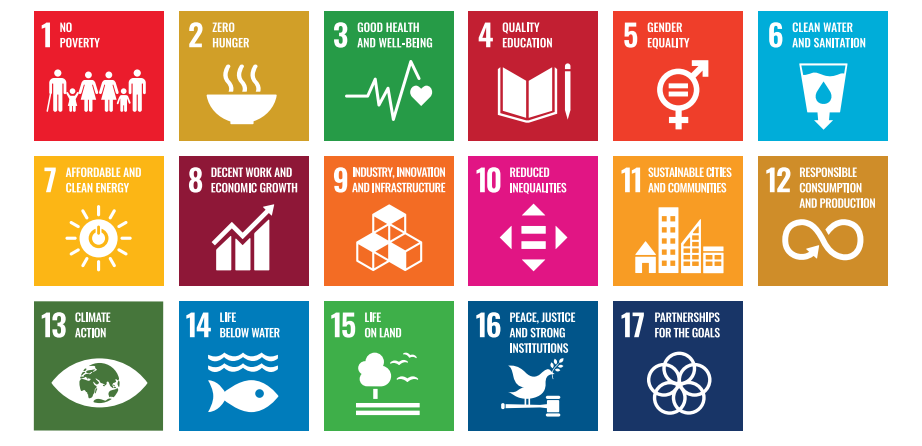 Τα Ηνωμένα Έθνη έχουν ορίσει 17 στόχους που λειτουργούν ως πλαίσιο για την οικοδόμηση ενός καλύτερου μέλλοντος για όλους. 
Υπάρχουν τρόποι με τους οποίους μπορούν να δημιουργηθούν μοντέλα μηχανικής μάθησης για τη μείωση των ανισοτήτων στον κόσμο;
Πηγή εικόνας: https://www.un.org/sustainabledevelopment/news/communications-material
Εισαγωγή
Στόχοι βιώσιμης ανάπτυξης των Ηνωμένων Εθνών
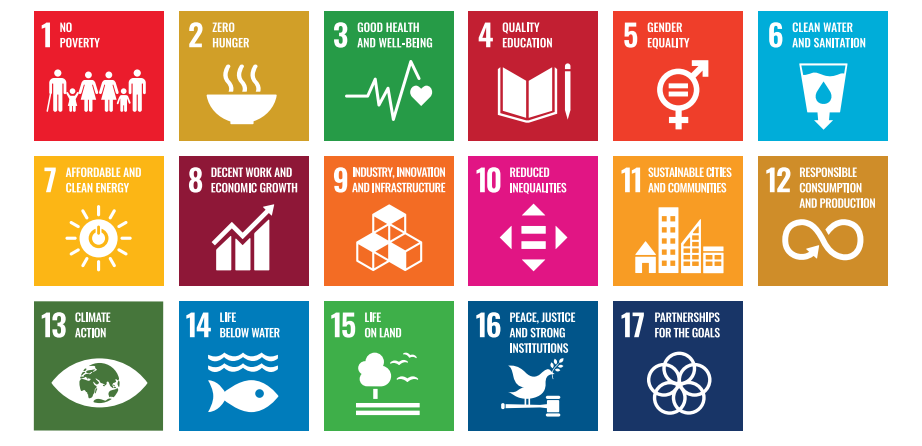 Πηγή εικόνας: Πηγή εικόνας: https://www.un.org/sustainabledevelopment/news/communications-material
Δραστηριότητα 1
Επιλέξτε ένα έργο
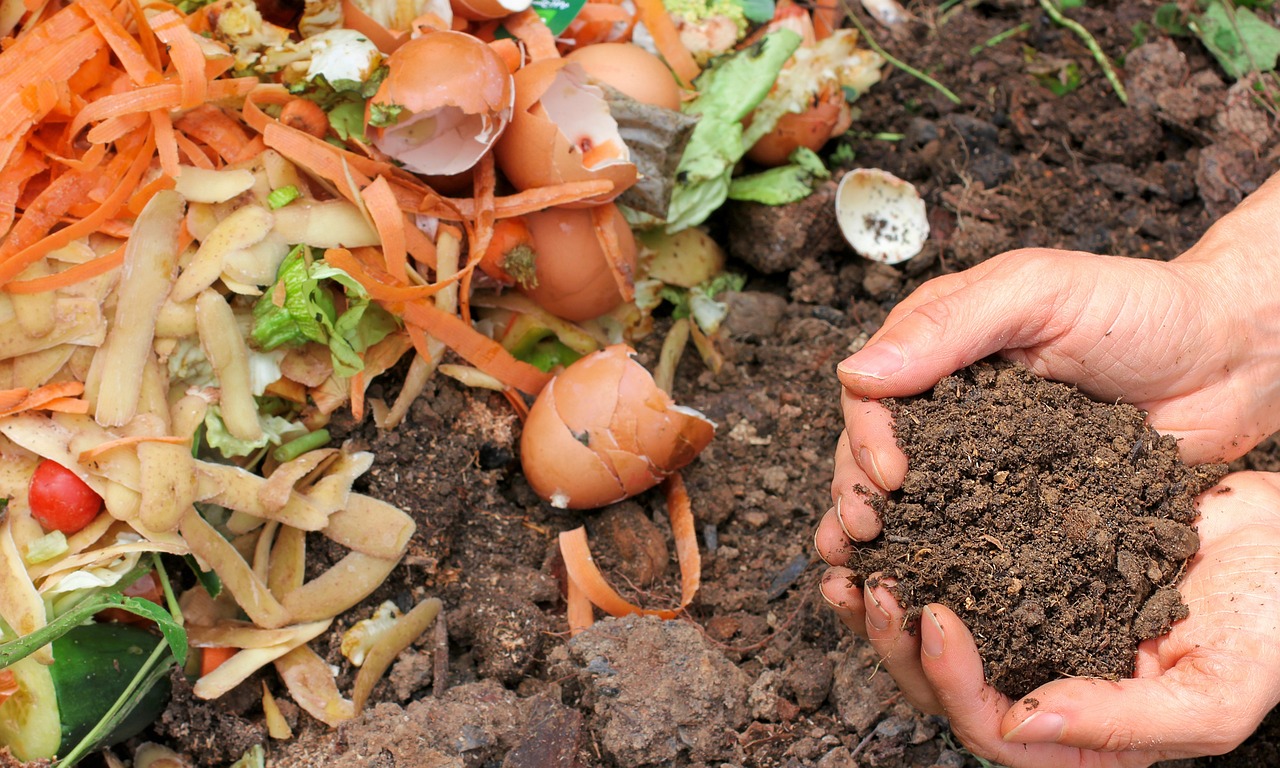 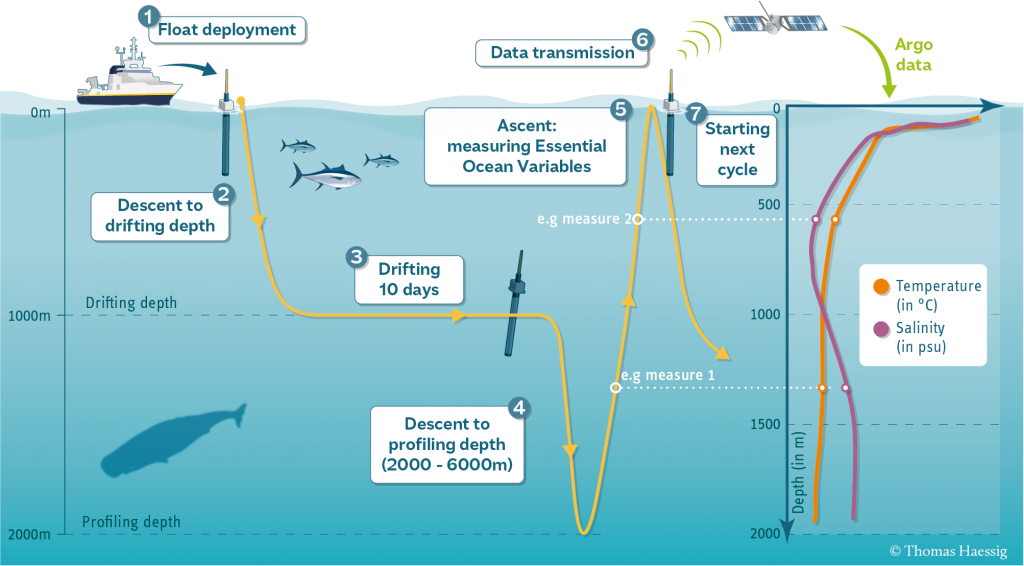 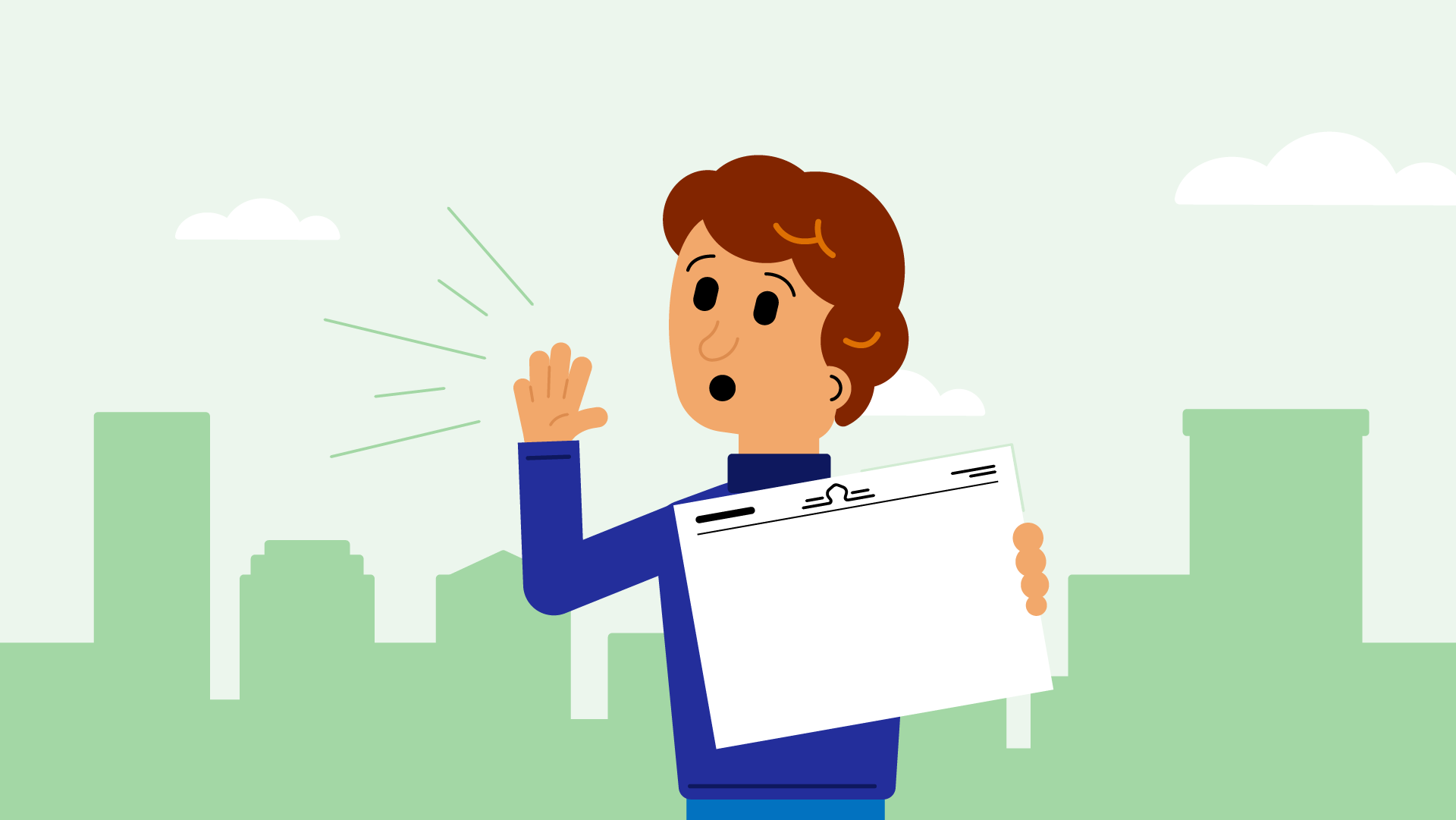 ΨΕΥΔΕΙΣ ΕΙΔΗΣΕΙΣ
Ταξινόμηση δεδομένων για τους ωκεανούς παγκοσμίως
Αναγνώριση ψευδών ειδήσεων
Ταξινόμηση οργανικών και μη οργανικών απορριμμάτων
Αφιερώστε 5 λεπτά διαβάζοντας τις συνοπτικές πληροφορίες κάθε έργου και επιλέξτε προς επίλυση το πρόβλημα που σας ενδιαφέρει περισσότερο.
[Speaker Notes: Πηγή εικόνας ωκεανού: https://argo.ucsd.edu/
Πηγή εικόνας ψευδών ειδήσεων: Raspberry Pi Foundation
Πηγή εικόνας οργανικών αποβλήτων: https://pixabay.com/photos/compost-ecology-waste-garden-6053136/]
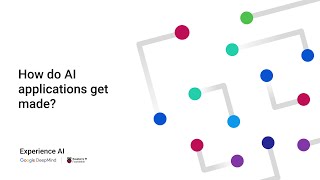 Παρακολουθήστε το βίντεο στο YouTube
[Speaker Notes: Πηγή βίντεο: Raspberry Pi Foundation - rpf.io/xai-5-v1]
Δραστηριότητα 1
Στάδιο 1: Καθορισμός του προβλήματος
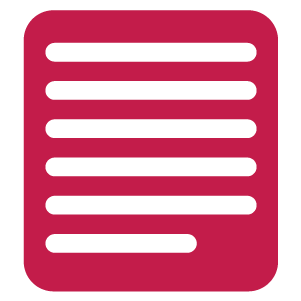 Το πρόβλημα έχει περιγραφεί και σας έχουν δοθεί τα προς χρήση δεδομένα.
Ο στόχος σας είναι:
Να εξετάσετε ποιοι θα ωφεληθούν από τη λύση
Να αιτιολογήσετε γιατί μια προσέγγιση βάσει δεδομένων είναι κατάλληλη για την επίλυση αυτού του προβλήματος
Σε αυτό το στάδιο του κύκλου ζωής του έργου AI, το πρόβλημα που πρέπει να επιλυθεί περιγράφεται με σαφήνεια.
Επίσης, περιγράφονται και συμφωνούνται τα εξής:
Ποιοι είναι οι προβλεπόμενοι χρήστες, τα οφέλη και οι κίνδυνοι από τη δημιουργία της λύσης
Γιατί η δημιουργία ενός μοντέλου ML αποτελεί κατάλληλη προσέγγιση
Ποια δεδομένα θα συλλεχθούν και από πού
Δραστηριότητα 1
Στάδιο 2: Προετοιμασία των δεδομένων
Ένα μοντέλο μηχανικής μάθησης θα είναι τόσο επιτυχημένο όσο τα δεδομένα που χρησιμοποιούνται για την εκπαίδευσή του.
Είναι σημαντικό να αποφασίσετε ποια δεδομένα θα χρησιμοποιήσετε, αλλά εξίσου σημαντικό είναι να «καθαρίσετε» τα δεδομένα που διαθέτετε.
Μπορείτε να εντοπίσετε προβλήματα με αυτά τα δεδομένα;
[Speaker Notes: Πηγή εικόνας: Raspberry Pi Foundation]
Δραστηριότητα 1
Λείπουν τιμές
[Speaker Notes: Πηγή εικόνας: Raspberry Pi Foundation]
Δραστηριότητα 1
Διπλότυπη καταχώριση
[Speaker Notes: Πηγή εικόνας: Raspberry Pi Foundation]
Δραστηριότητα 1
Μη έγκυρα δεδομένα (εκτός φυσιολογικού εύρους)
[Speaker Notes: Πηγή εικόνας: Raspberry Pi Foundation]
Δραστηριότητα 1
Στάδιο 2: Προετοιμασία των δεδομένων
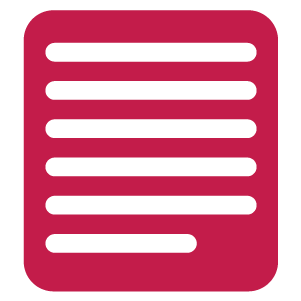 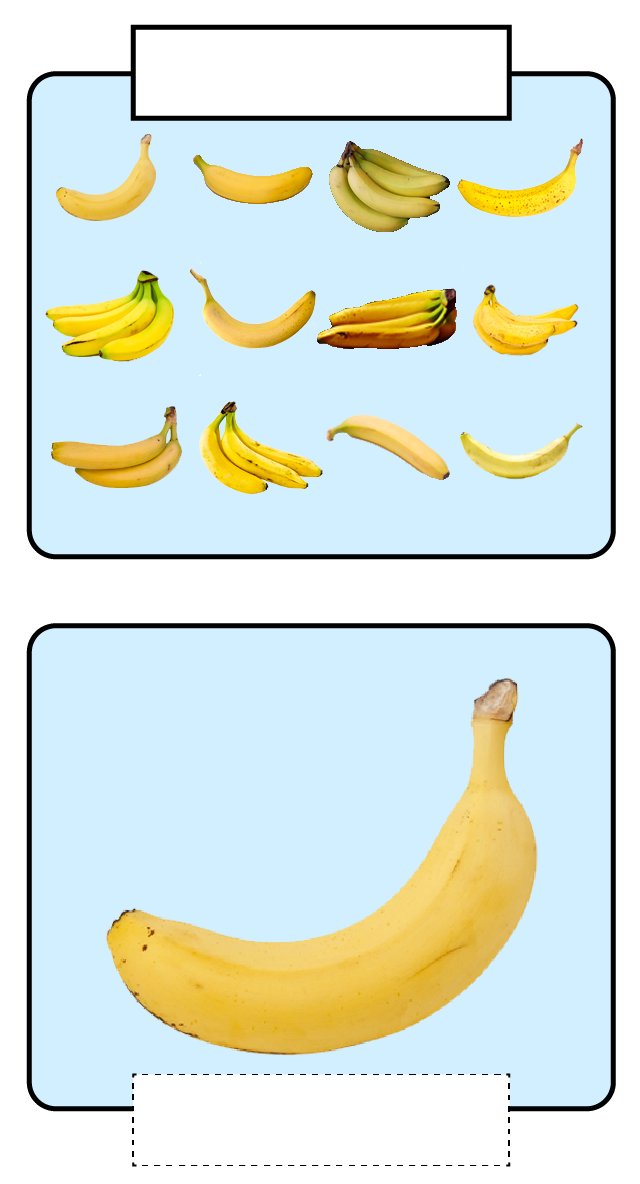 Μπανάνα
Τα δεδομένα που σας παρέχονται έχουν ήδη καθαριστεί και είναι έτοιμα να χρησιμοποιηθούν για την εκπαίδευση ενός μοντέλου μηχανικής μάθησης. 
Καθώς θα χρησιμοποιήσετε την ταξινόμηση για την επίλυση αυτού του προβλήματος, πρέπει να σχεδιάσετε ποιες κλάσεις θα χρησιμοποιήσετε για να επισημάνετε τα δεδομένα.
Κλάση
Επισήμανση
Μπανάνα
[Speaker Notes: Πηγές εικόνων:
https://pixabay.com/photos/fruits-healthy-vitamins-eat-diet-2202411/ 
https://pixabay.com/photos/banana-fruit-food-southern-fruit-2109006/ 
https://pixabay.com/illustrations/banana-southern-fruit-yellow-meal-1425576/ 
https://pixabay.com/photos/banana-fruit-yellow-1504956/ 
https://pixabay.com/photos/banana-fruit-health-2409385/ 
https://pixabay.com/photos/banana-good-food-healthy-fruit-1949166/ 
https://pixabay.com/photos/bananas-fruit-yummy-cute-yellow-3117509/ 
https://pixabay.com/photos/fruit-bananas-png-yellow-cut-out-1218133/ 
https://pixabay.com/photos/banana-yellow-green-fruit-325461/ 
https://pixabay.com/photos/banana-fruit-food-health-healthy-3188325/ 
https://pixabay.com/photos/banana-fruit-healthy-yellow-nature-1237404/ 
https://pixabay.com/photos/bananas-fruit-healthy-yellow-1646543/]
Δραστηριότητα 2
Στάδιο 3: Εκπαίδευση ενός μοντέλου μηχανικής μάθησης
Παράγοντες που πρέπει να ληφθούν υπόψη:
Η χρήση πολύ λίγων δεδομένων εκπαίδευσης μπορεί να σημαίνει ότι το μοντέλο ενδέχεται να κάνει λιγότερο ακριβείς προβλέψεις
Η χρήση υπερβολικά πολλών δεδομένων εκπαίδευσης σημαίνει ότι έχετε λιγότερα δεδομένα ελέγχου για να χρησιμοποιήσετε και να καταλάβετε πόσο ακριβείς είναι οι προβλέψεις του μοντέλου
Έχετε τα δεδομένα και έχετε προγραμματίσει τις κλάσεις σας. 
Το επόμενο στάδιο είναι η εκπαίδευση του μοντέλου. 
Προτού το κάνετε αυτό, σκεφτείτε πόσα δεδομένα θα χρησιμοποιήσετε για να εκπαιδεύσετε το μοντέλο και πόσα θα πρέπει να αφήσετε εκτός για να τα δοκιμάσετε στο μοντέλο αργότερα.
Δραστηριότητα 3
Στάδιο 4: Δοκιμή του μοντέλου
Νωρίτερα ορίσατε εκτός κάποια από τα δεδομένα προς χρήση για τη δοκιμή.
Η επόμενη εργασία σας είναι να ελέγξετε το μοντέλο με μερικά από αυτά τα δεδομένα και να μετρήσετε την ακρίβεια του.
Δεδομένα που χρησιμοποιούνται για τη δημιουργία ενός μοντέλου ML
Δεδομένα εκπαίδευσης
Δεδομένα ελέγχου
Δραστηριότητα 3
Μέτρηση της ακρίβειας κατά τη διάρκεια του ελέγχου
Παράδειγμα εργασίας:
Πραγματοποιήθηκαν 13 δοκιμές
11 προβλέψεις ήταν σωστές
11 ÷ 13 = 0,84

0,84 × 100
Ακρίβεια = 84%
Υπάρχει ένας απλός υπολογισμός που μπορείτε να κάνετε για να μετρήσετε την ακρίβεια του μοντέλου σας:
Ακρίβεια = αριθμός σωστών προβλέψεων                        .                       συνολικός αριθμός προβλέψεων 
Ο αριθμός αυτός μπορεί να πολλαπλασιαστεί με το 100 για να δοθεί η απάντηση σαν ποσοστό.
Δραστηριότητα 3
Ακρίβεια και εμπιστοσύνη
Τα μοντέλα ταξινόμησης ML δεν επιστρέφουν απλώς μια επισήμανση. Επιστρέφουν επίσης έναν βαθμό εμπιστοσύνης.
Θα πρέπει να αποφασιστεί ένα ελάχιστο επίπεδο εμπιστοσύνης (κατώφλι) .
Ένα μοντέλο ίσως επιστρέφει τη σωστή επισήμανση, αλλά ενδεχομένως να μην είμαστε ικανοποιημένοι με το επίπεδο εμπιστοσύνης.
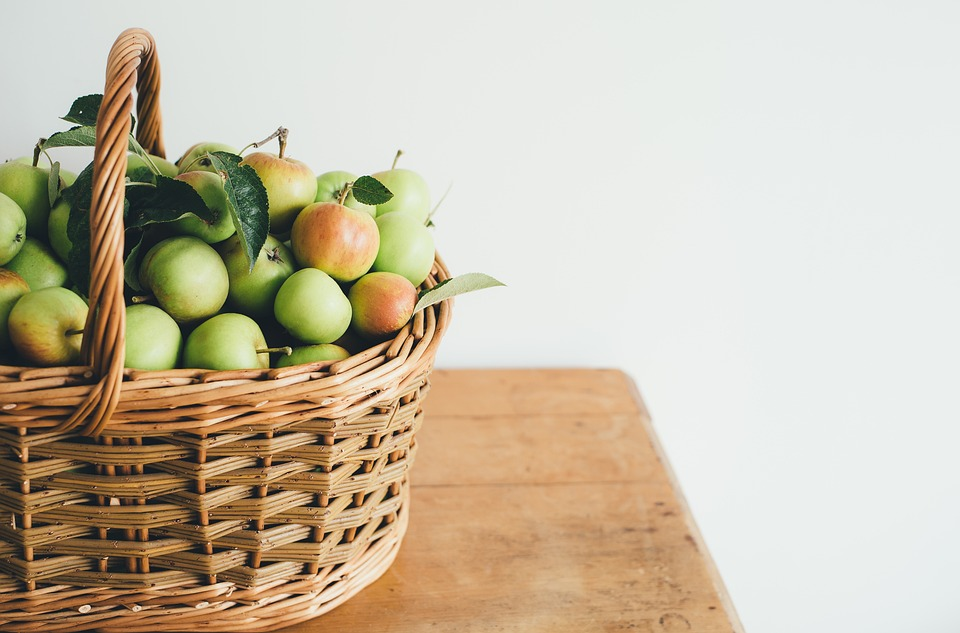 Θα πρέπει να αποφασιστεί ένα ελάχιστο επίπεδο εμπιστοσύνης (κατώφλι)
[Speaker Notes: Πηγή εικόνας: https://pixabay.com/photos/apples-fruits-basket-woven-food-2607193/]
Δραστηριότητα 3
Παράδειγμα ακρίβειας και εμπιστοσύνης
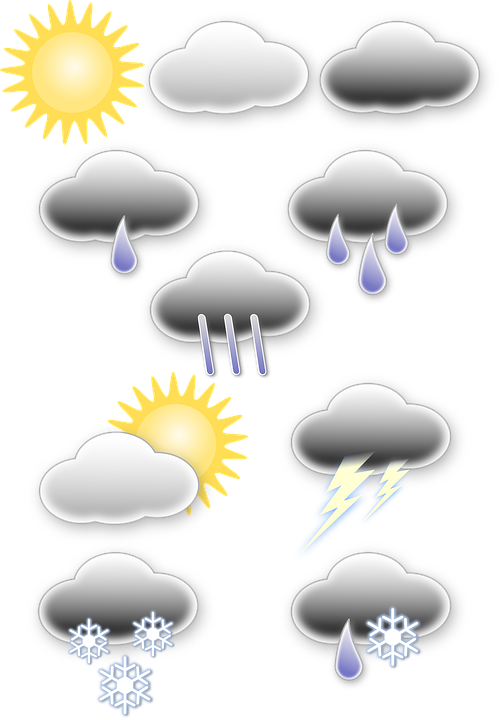 Ποιο ποσοστό θα ορίζατε ως κατώφλι εμπιστοσύνης για ένα μοντέλο ML που χρησιμοποιείται σε μια εφαρμογή για να βοηθήσει στην πρόγνωση του καιρού στην περιοχή σας; 
Ιδανικά το 100%;
Θα ήταν αποδεκτό το 80%;
[Speaker Notes: Πηγή εικόνας: https://pixabay.com/vectors/weather-icons-cloud-meteorology-160759/]
Δραστηριότητα 3
Παράδειγμα ακρίβειας και εμπιστοσύνης
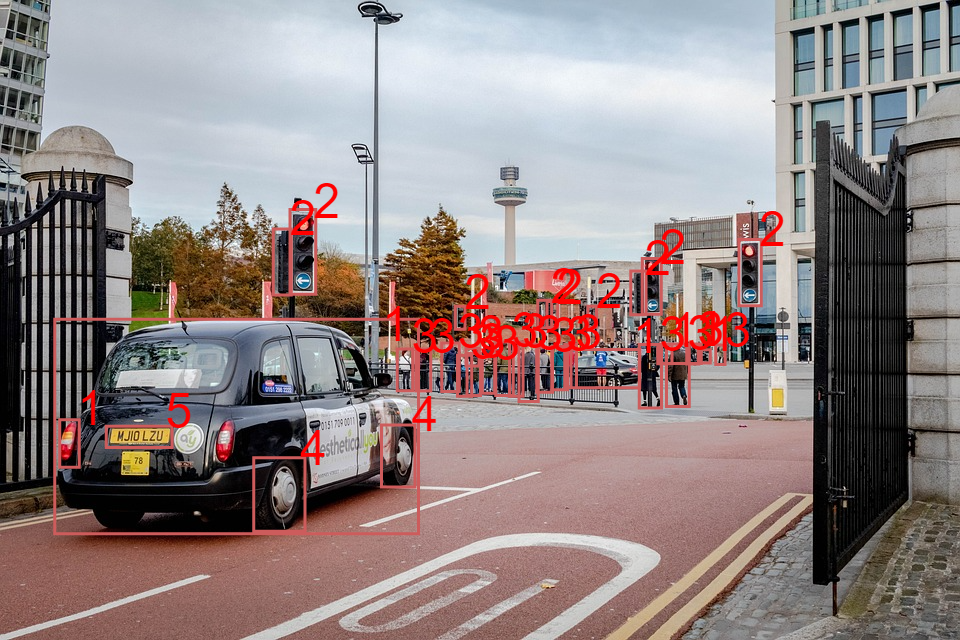 Ποιο ποσοστό θα ορίζατε ως όριο εμπιστοσύνης για ένα μοντέλο ML που χρησιμοποιείται από ένα αυτοκίνητο χωρίς οδηγό για την αναγνώριση πεζών που διασχίζουν το δρόμο; 
Ιδανικά το 100%;
Θα ήταν καλύτερο το 20%;
[Speaker Notes: Πηγή εικόνας: Pixabay
Για περισσότερες πληροφορίες σχετικά με τους όρους αδειοδότησης της Pixabay, επισκεφτείτε αυτήν τη σελίδα.]
Δραστηριότητα 3
Μετρώντας την ακρίβεια με κατώφλι εμπιστοσύνης
Παράδειγμα εργασίας:
Πραγματοποιήθηκαν 13 δοκιμές
11 προβλέψεις ήταν σωστές, αλλά το κατώφλι εμπιστοσύνης ικανοποιήθηκε μόνο για 8 από αυτές
8 ÷ 13 = 0,62
0,62 × 100
Ακρίβεια = 62%
Η ακρίβεια είναι τώρα το ποσοστό των προβλέψεων όπου:
Η ετικέτα είναι σωστή 
και
Το όριο εμπιστοσύνης ικανοποιείται
Δραστηριότητα 3
Ελέγξτε το μοντέλο σας
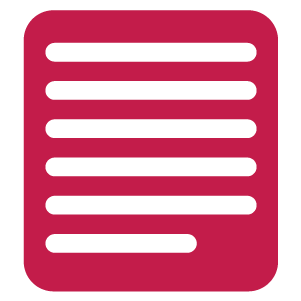 Στάδιο 4 στο φύλλο εργασίας.
Πρέπει:
Να αποφασίσετε ένα κατώφλι εμπιστοσύνης
Να δοκιμάσετε το μοντέλο σας με τουλάχιστον 10 παραδείγματα δεδομένων ελέγχου
Να εξετάσετε την ακρίβεια του μοντέλου σας
Να αναλογιστείτε τα αποτελέσματα
Δραστηριότητα
Αναφορά για την ακρίβεια ενός μοντέλου
Και οι δύο μαθητές/τριες έχουν εκπαιδεύσει ένα μοντέλο με στόχο τον εντοπισμό ψευδών ειδήσεων.
Ποιο μοντέλο θα χρησιμοποιούσατε;
Ποιες πληροφορίες λείπουν για να σας βοηθήσουν να λάβετε αυτήν την απόφαση;
Μαθητής Α
Ακρίβεια μοντέλου = 56%
Μαθητής Β
Ακρίβεια μοντέλου = 95%
Δραστηριότητα
Αναφορά για την ακρίβεια ενός μοντέλου
Και οι δύο μαθητές/τριες έχουν εκπαιδεύσει ένα μοντέλο με στόχο τον εντοπισμό ψευδών ειδήσεων.
Ποιο μοντέλο θα χρησιμοποιούσατε;
Ποιες πληροφορίες λείπουν για να σας βοηθήσουν να λάβετε αυτήν την απόφαση;
Μαθητής Α
Ακρίβεια μοντέλου = 56%
Κατώφλι εμπιστοσύνης = 100%
Μαθητής Β
Ακρίβεια μοντέλου = 95%
Κατώφλι εμπιστοσύνης = 60%
Περίληψη
Επόμενο μάθημα
Στο επόμενο μάθημα, θα…
Αξιολογήσουμε και εξηγήσουμε τα μοντέλα μας
Εξερευνήσουμε την επαγγελματική σταδιοδρομία που σχετίζεται με το AI
Σε αυτό το μάθημα…
Επεξεργαστήκαμε τα στάδια του κύκλου ζωής ενός έργου AI
Εκπαιδεύσαμε ένα μοντέλο μηχανικής μάθησης
Δοκιμάσαμε και εξετάσαμε την ακρίβεια του μοντέλου